Литературные страницы Крыма …14 сентября 2014 год
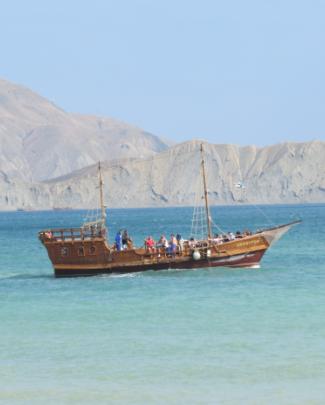 Дневник межрегионального проекта
«Летняя школа для педагога»
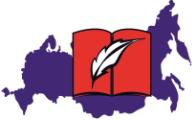 Феодосия. Дом-музей А.Грина
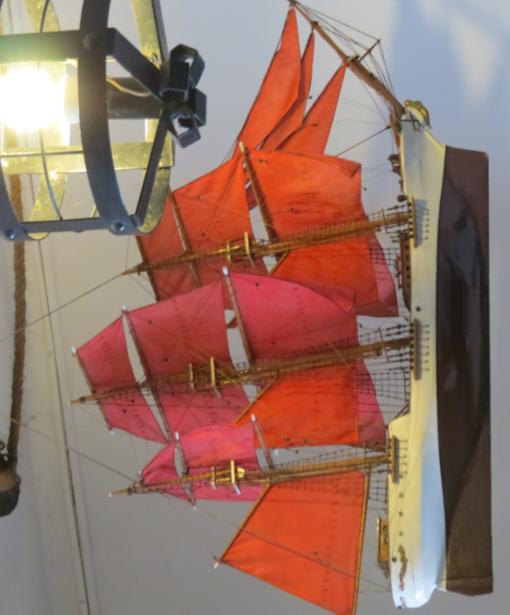 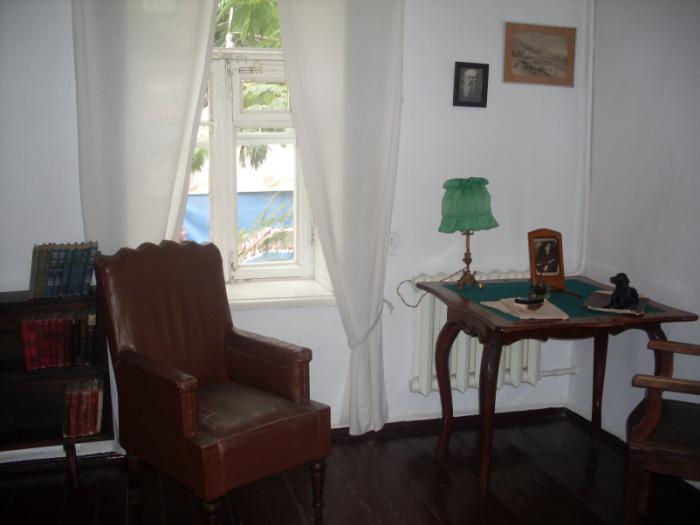 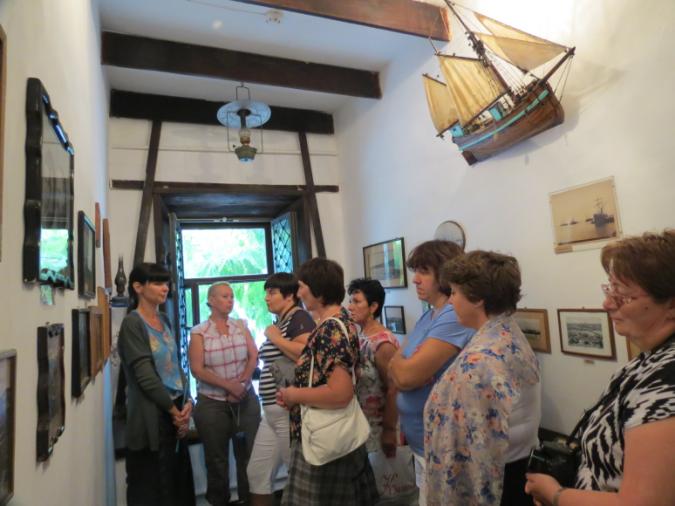 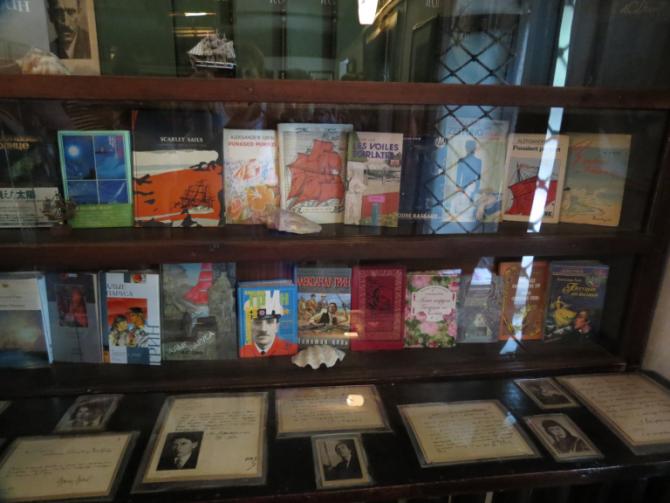 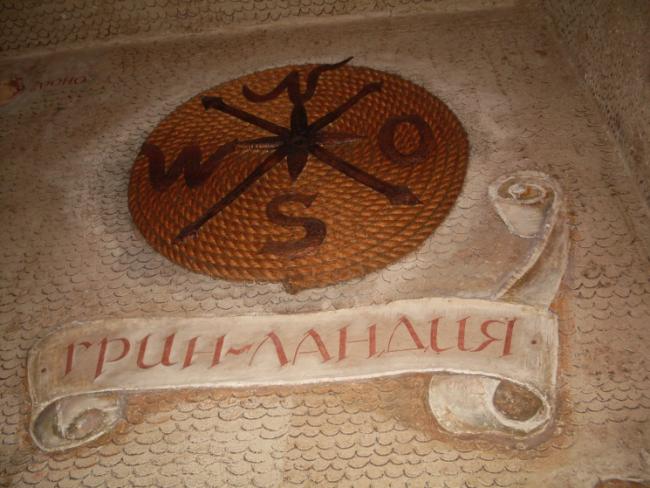 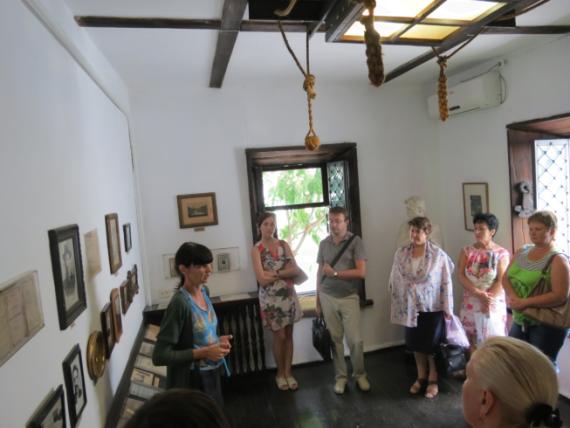 Коктебель. Дом-музей М.Волошина
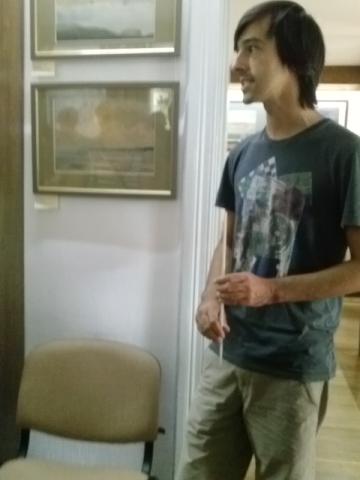 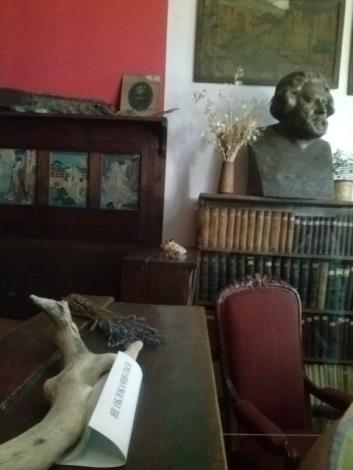 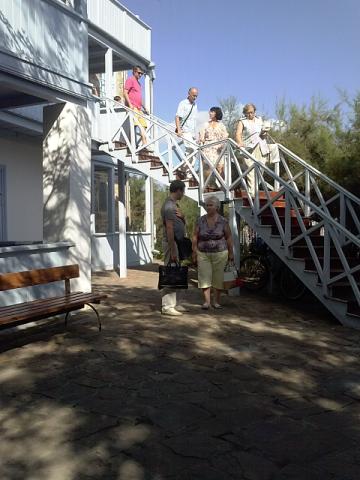 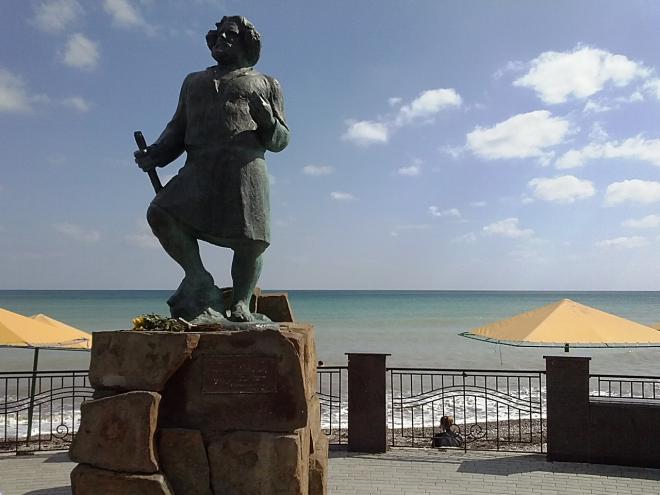 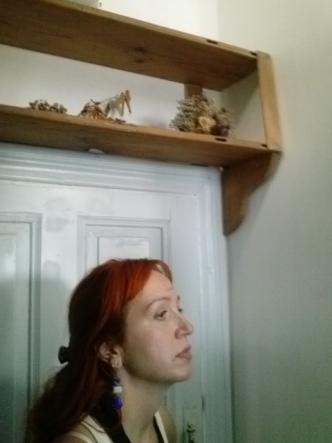 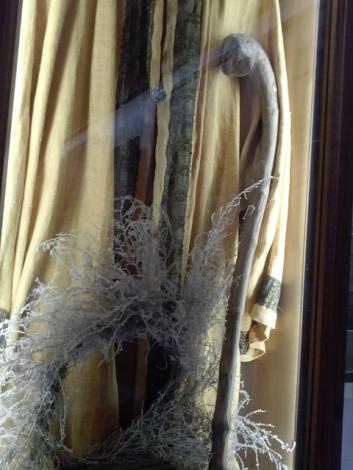 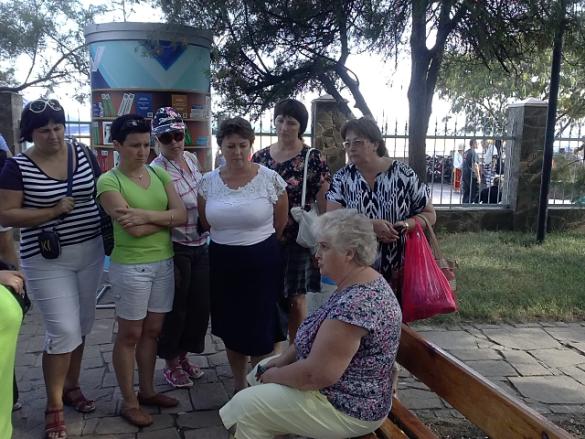